Pharmacy KAAN
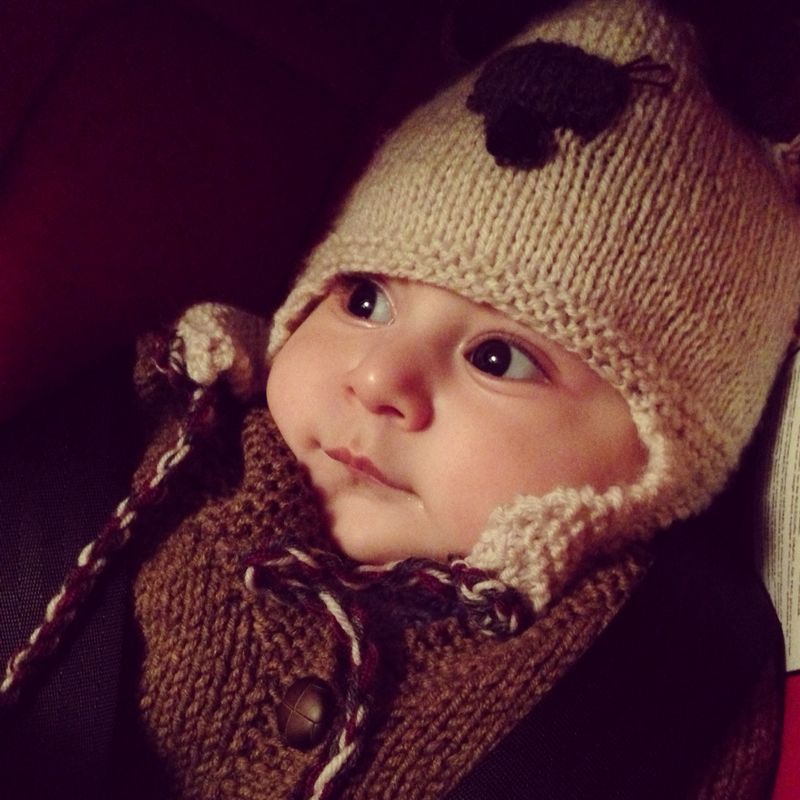 FEVER
Hyperthermia
Hyperpyrexia (BT>106F)
Inflammatory or not here I come
Malignancies, 
Tissue damage??
Antigen-antibody interactions ?? 
Dehydration, 
Heat stroke, 
CNS inflammation, 
Metabolic disorders??
drug-induced hyperthermia, %10
? ?
Homework:
	1. Name at least 6 drugs that induce 	hyperthermia

	2. Name one indicator of drug-induced 	hyperthermia
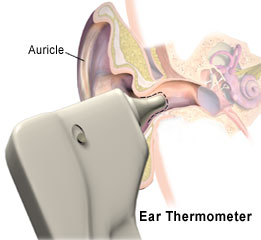 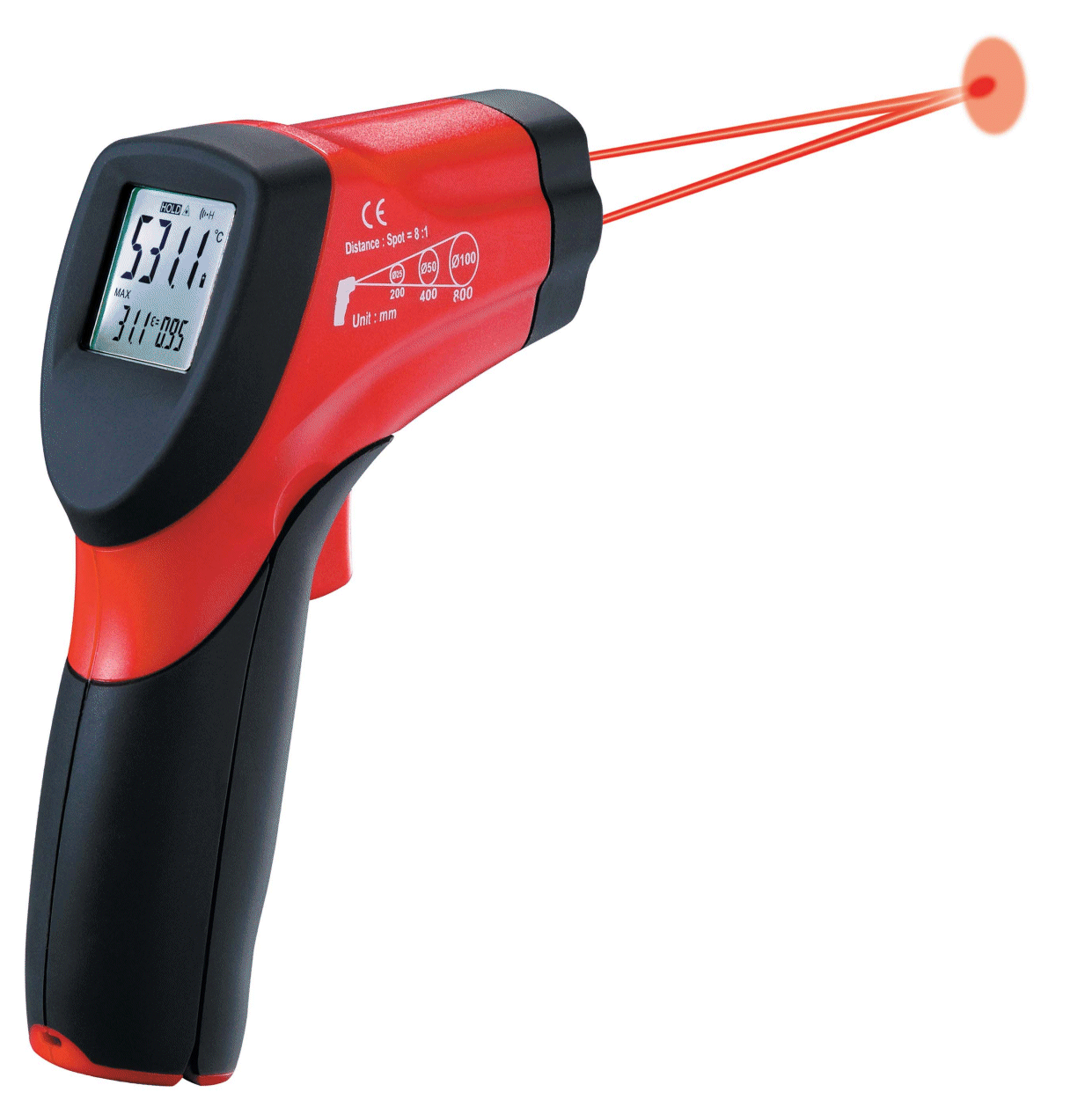 Tympanic thermometer
Non-contact infrared thermometer
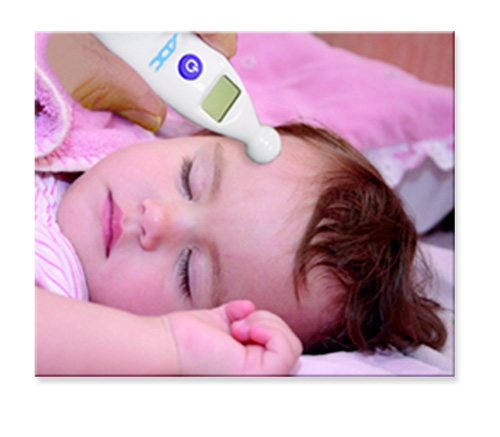 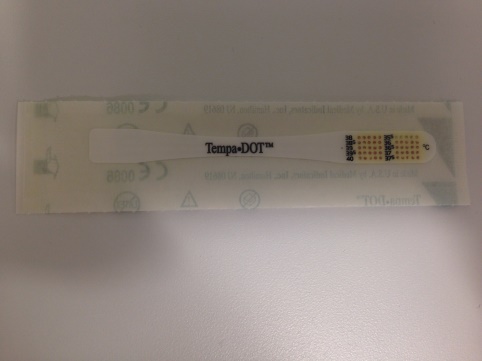 3M™ Tempa•DOT™ Single use thermometer
Temporal termometre
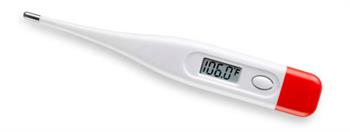 Digital thermometer
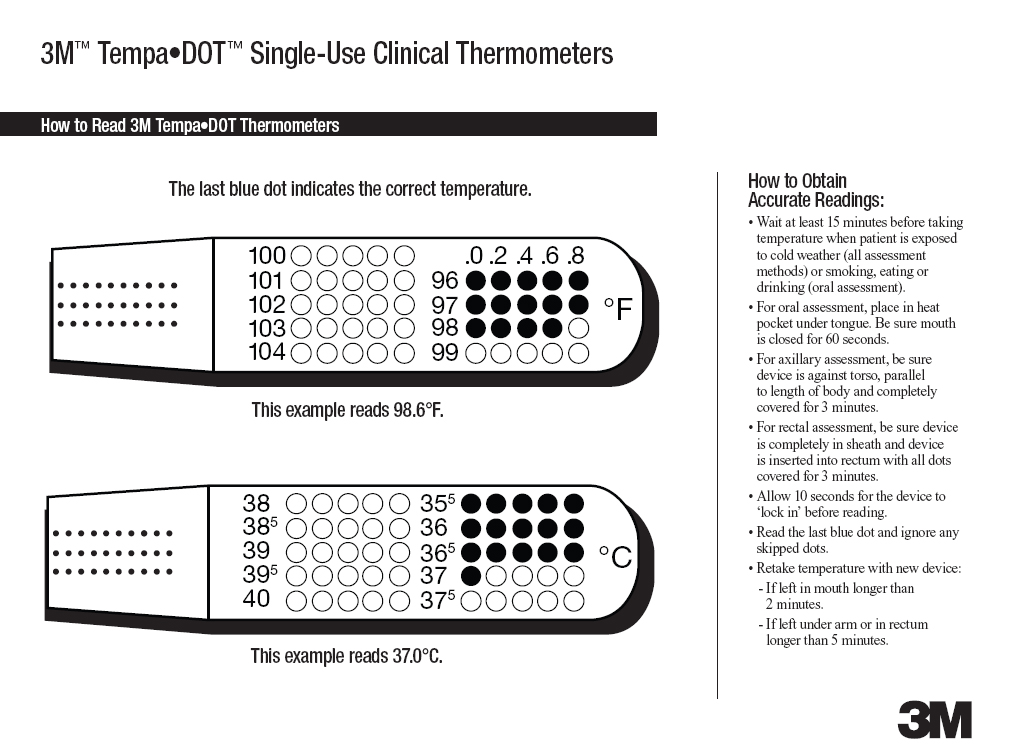 OTC DRUGS, AOB
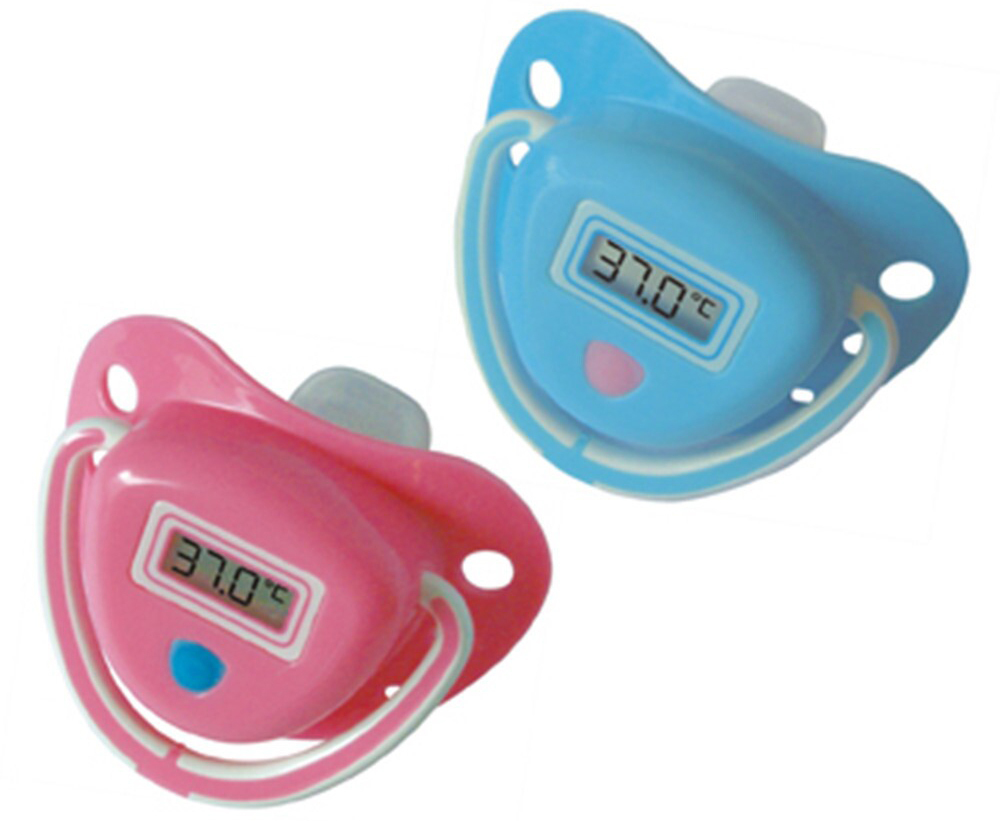 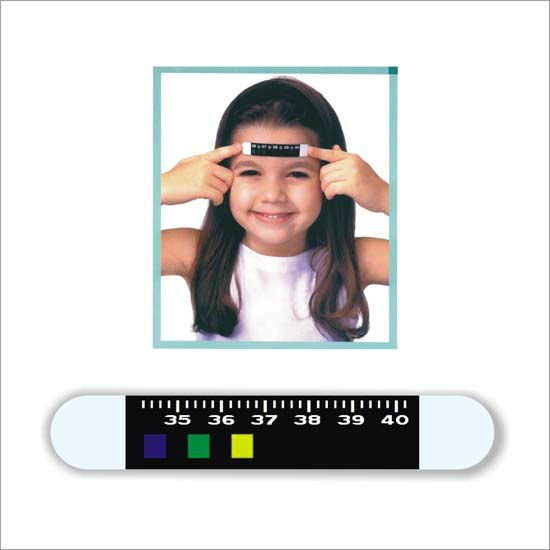 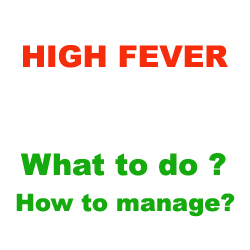 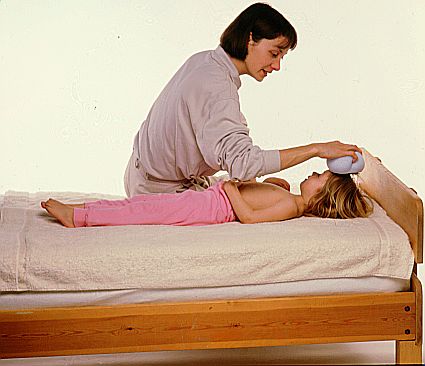 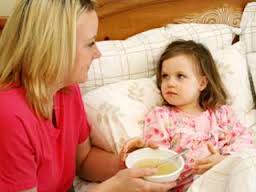 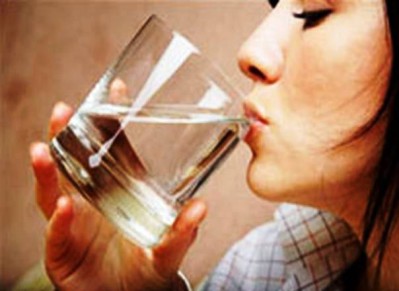 OTC DRUGS, AOB
Exclusions for self-treatment
? ?
OTC DRUGS, AOB
IBUPROFEN
Approved for patients > 6 months
IBUPROFEN
COX inhibitor
 Advantegous to other NSAID, in dismenorhhea 
 Less GI issues and much less effect in platelets compared to Aspirin
Similar to otherNSAID other then Aspirin, increases the risk for MI and stroke
 Rarely, Stevens Johnson Syndrome 
 t1/2 1-2 hrs, metabolism in liver
OTC DRUGS, AOB
Rare, serious disorder of the skin and mucous membranes
Usually a reaction to medication that starts with flu-like symptoms, followed by a painful rash that spreads and blisters
Then the top layer of affected skin dies, sheds and begins to heal after several days
İbuprofen Posology and Apps
Pediatric suspensions in Turkey 100mg/5ml 

Suppositories 60-125 mg/sup
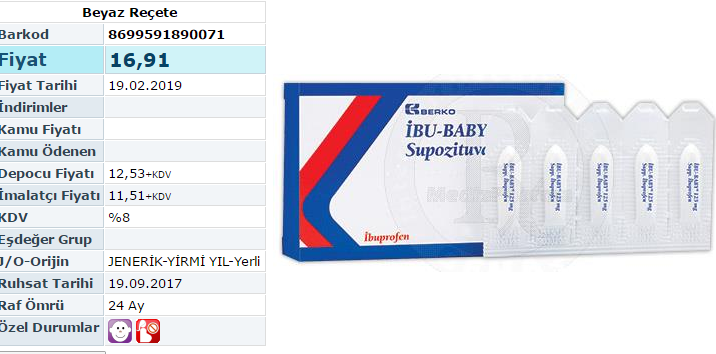 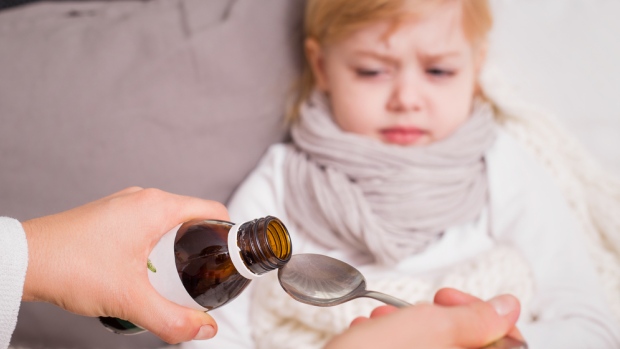 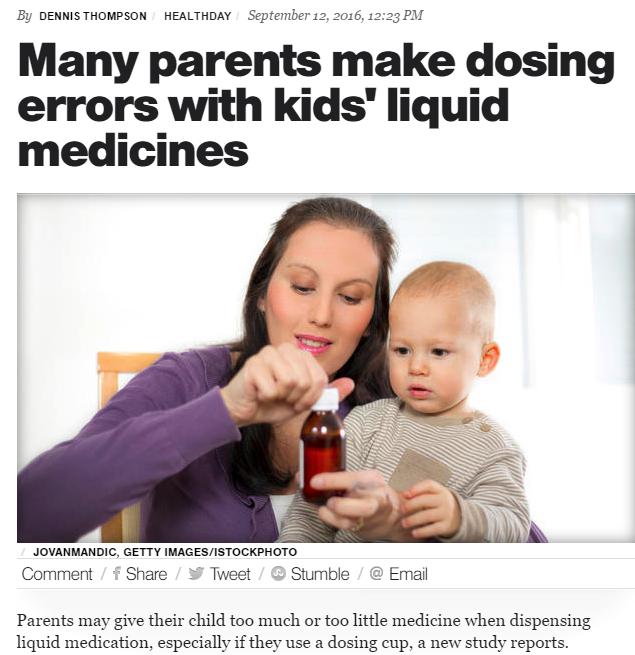 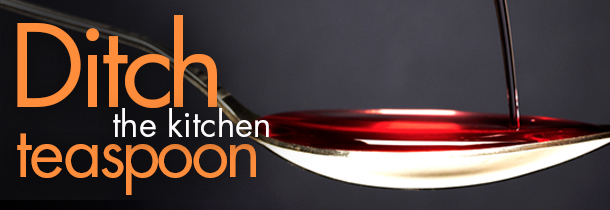 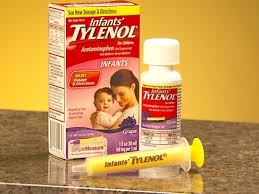 Metabolism in liver, elimination through kidneys
paracetamol
Non-toxic metabolites
induced by alcohol
P450
toxic 
metabolite
Non-toxic metabolite
glutathion
Exhausted by alcohol and paracetamol high dose
Paracetamol Hepatotoxicity (usually > 7g)
Nausea, dizziness, confusion, abdominal pain (not always!)
Typical onset after 24 hours
OTC DRUGS, AOB
Mechanism of action
Reduction of PG synthesis in CNS
periferal effects << central effects

Not (that) antiinflammatory 
 No GI advers effects  
 No effect on kidneys or platelets 
Pharmacokinetics
Fast absorption & distribution w oral app  
Rectal bioavailability 50-60% 
Effective in 30’ after oral app; 4 hours
OTC DRUGS, AOB
Advantages 

NO gastric ulceration
NO effect on kidneys 
NO REYE Syndrome 

Interaction with alcohol 
Chronic alcohol use increases the risk for liver failure through 
Induction of P450 (remember why?)
Less glutathion in alcohol abusers 
3. Liver is already damaged in chronic alcohol users

Paracetamol is safe at regular doses, risky in high doses
OTC DRUGS, AOB
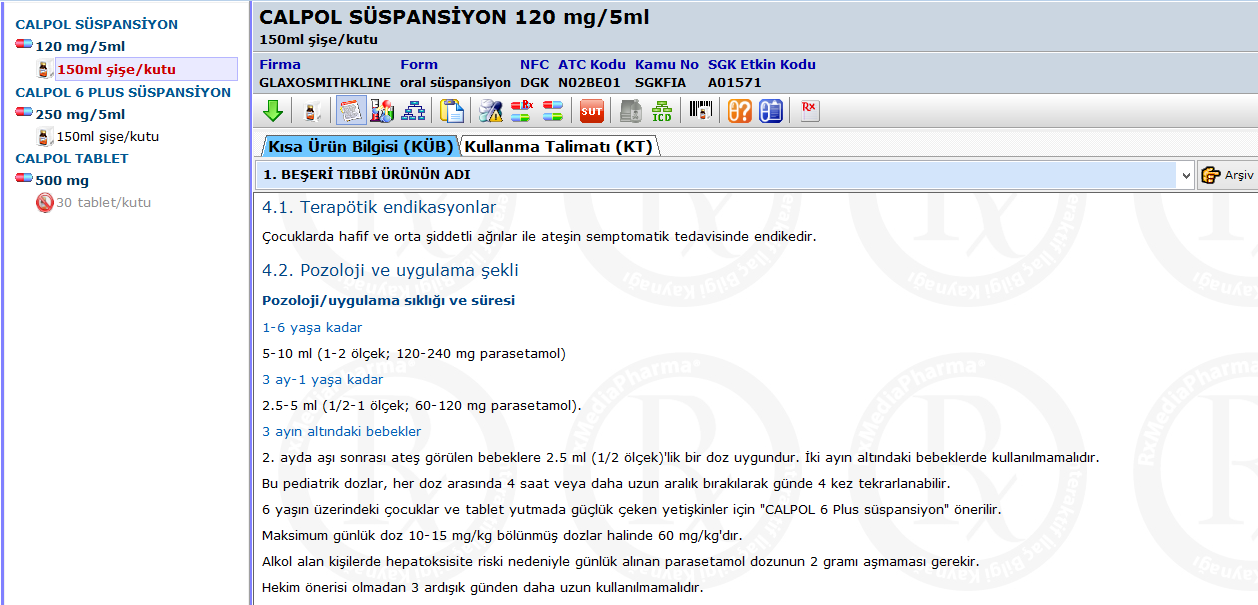 60mg for 0-3 months
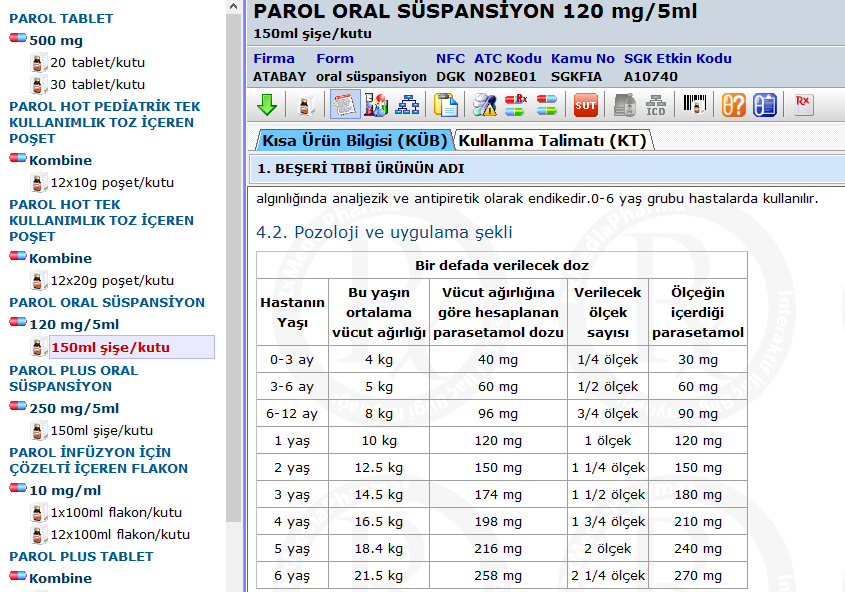 40mg for 0-3 months
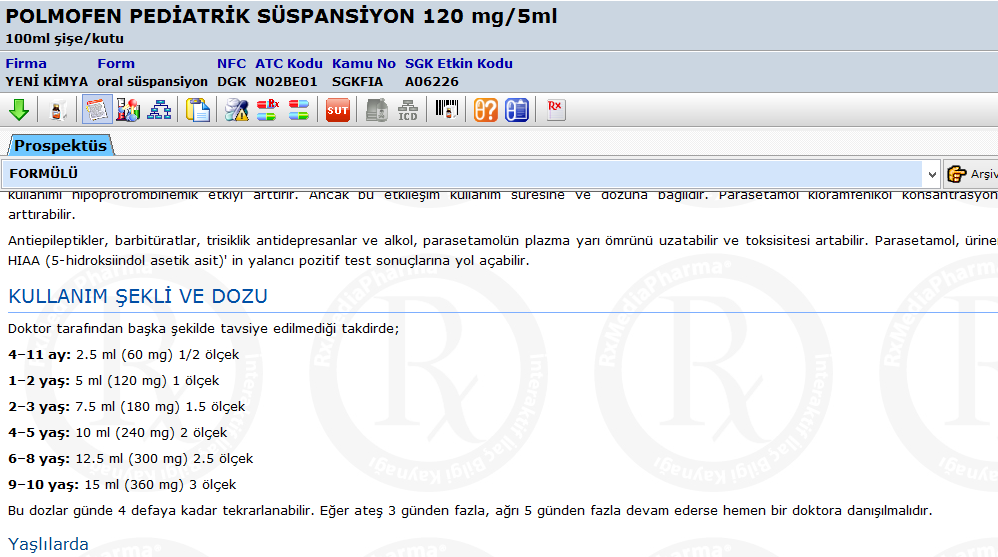 No suggestion for 0-3 ay months
What if the baby is 2? 

Should I give 
1 or 1.5?
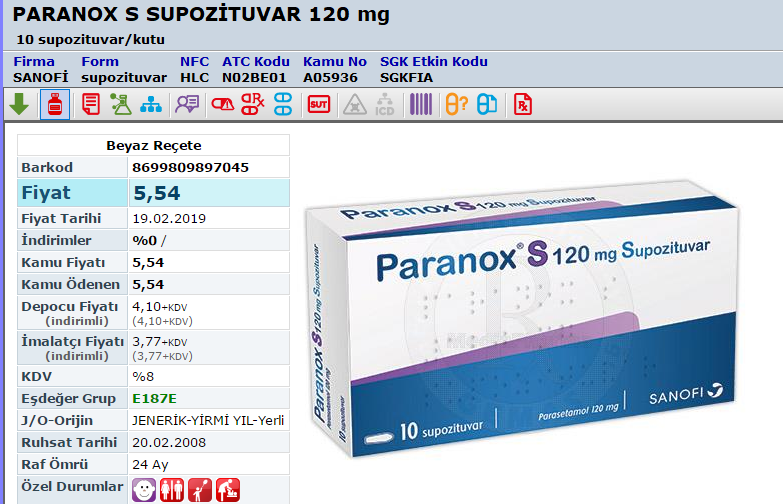 Paracetamol Posology and App
Alcohol warning: If you consume 3 or more alcoholic drinks every day, ask your doctor whether you should take acetaminophen or other pain relievers or fever reducers. Acetaminophen may cause liver damage.
Similar warnings in preparations in Turkey
Interaction with Warfarin
Paracetamol+warfarin increases risk for bleeding
We thought that paracetamol DOES NOT affect platelet aggregation
How come?
OTC DRUGS, AOB
Paracetamol inhibits the metabolism of warfarin 

This keeps the blood levels of warfarin high
Therapeutic use
For fever and pain
 Not associated with Reye Syndrome, safer in children with fever 
 Safer in patients with peptic ulcer 
 Not effective in arthritis or rhomatic fever
Reye’s Syndrome: 
Reye's (Reye) syndrome is a rare but serious condition that causes swelling in the liver and brain
Reye's syndrome most often affects children and teenagers recovering from a viral infection, most commonly the flu or chickenpox
OTC DRUGS, AOB
Treatment: 
Acetylcysteine (mucolytic), replaces glutathion and reduces the
amount of toxic intermediate metabolite  

Application within the 8-10 hrs (up to 24 hrs according to some references) 
is effective

Oral or iv
OTC DRUGS, AOB
HAAA very interesting eczacı hanım!!
My grandpa had an eye surgery last week and the eye drop he was prescribed included this  acetylcycteine compound
What is the connection?
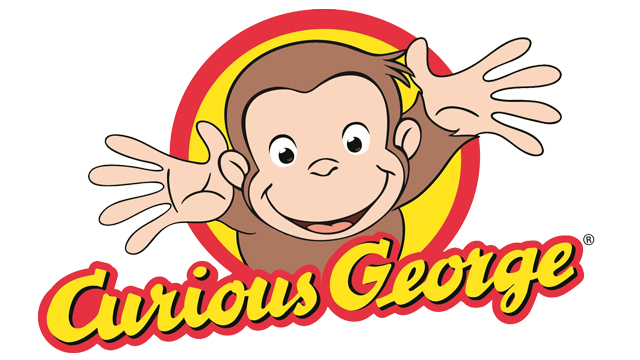 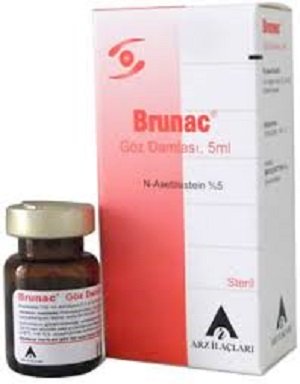 Acetylcysteine
Alternate different antipyretics for fever reduction
Cyclooxygenase (COX)
OTC DRUGS, AOB
COX- 1, Good COX
House-keeping: 
 protect gastric mucosa 
 support kidney function
 mediate platelet aggregation

COX-2, Bad COX
 Where is tissue damage there is COX-2
 inflammation
 pain
 fever
Kidney function needs both COX-1 and COX-2 
products
OTC DRUGS, AOB
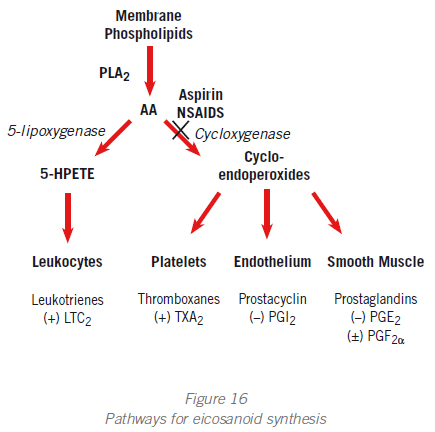 PGE2
www.heartandmetabolism.org/dictionnary_pr.asp
OTC DRUGS, AOB
Antipyretic before or after vaccination?
Ketoprofen
NO LONGER OTC
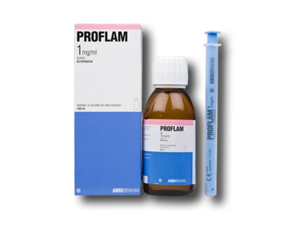 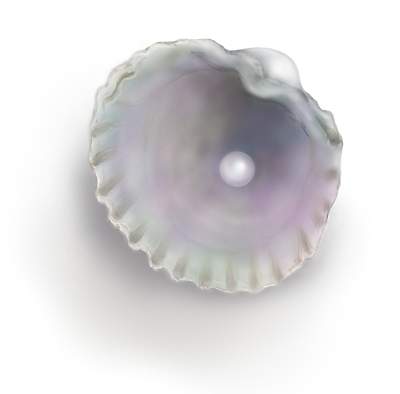 Fever – Clinical Pearls
Most common antipyretics: Paracetamol and ibuprofen
Also, naproxen and aspirin for adults
At regular dose, an antipyretic MUST reduce fever within 2 hrs
Issue with absorption with paracetamol rectal suppositories
 Most common advers rxs with NSAID:
-- even at doses for pediatric preps-
dyspepsia, nausea, iştahsızlık, upset stomach
OTC DRUGS, AOB
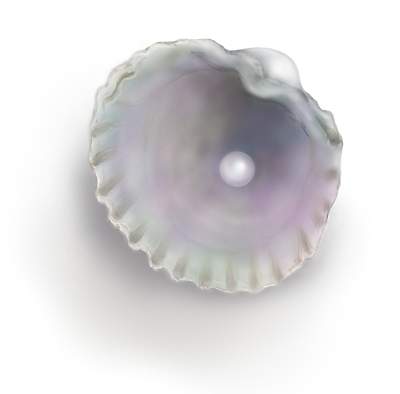 Fever– Clinical Pearls
May be taken with food, milk, antacids 
GI ulceration not common, but may happen (Age > 60, preexisting GI issues..)
Connection between NSAID use and MI: 
Patients with CV diseases should avoid NSAIDs (naproxen appear to be asafer than ibuprofen)
NSAIDs reduce kidney perfusion
Fever – Clinical Pearls
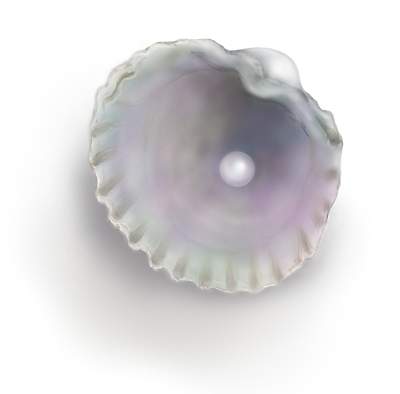 Paracetamol is safe at pregnancy (Category B)
 NSAIDs are contraindicated at 3rd trimester (Category D); Naproxen is Category C throughout
 Paracetamol, ibuprofen and naproxen may be used during lactation
 No salicylates when hyperuricemia
OTC DRUGS, AOB
OTC DRUGS, AOB